Сказка как средство развития  творческих способностей детей
Цель:
Развитие творческих  способностей детей средствами театрального искусства. 
Задачи:
1. Создать условия для развития творческой активности детей, участвующих      
    в театральной деятельности.
2. Формировать у детей простейшие образно-выразительные умения, учить 
    имитировать характерные движения сказочных животных.
Учить выражать эмоции через движения и мимику; учить выразительной интонации.
4. Активизировать словарь детей, совершенствовать звуковую культуру речи, 
    интонационный строй, диалогическую речь.
5. Развить у детей интерес к театральной игровой деятельности.
Сказка понятна и близка ребенку, можно отметить огромное влияние сказки на общее психическое развитие ребенка – его мышление, воображение, произвольности поведения, развитие эмоциональной сферы, формирование опыта межличностных отношений. Но особое влияние оказывает сказка на развитие творческих способностей дошкольников.
 Творческие способности – это индивидуальные особенности качества человека, которые определяют успешность выполнения им творческой деятельности различного рода. 
 Проживая вместе с персонажами любимой сказки различные ситуации, малыши получают маленькие крупицы мудрости, терпения, доброты, творческой мысли, которые станут основой их взрослой жизни, надёжными спутниками. Таким образом, каждый ребёнок проявляет себя в какой-нибудь роли, развивает уверенность в своих силах, а это открывает дорогу к творчеству. Побуждение к импровизации подталкивает детей к творческим поискам: 
Дети всегда с удовольствием играют роли: надевают костюмы и действуют, но для многих детей это серьёзное испытание, им легче говорить от лица сказочного героя 
Сказка - это удивительное по силе психологического воздействия средство работы с внутренним миром ребенка, мощный инструмент развития,  она в определенной степени удовлетворяет три естественные психологические потребности ребенка:
Потребность в автономности (независимости). В каждой сказке герой действует самостоятельно, полагаясь на свои силы.
Потребность в компетентности (силе, всемогуществе). Герой оказывается способным преодолеть самые невероятные препятствия, оказывается победителем, достигает успеха.
Потребность в активности. Герой всегда находится в действии.
Ожидаемый результат:
  1.  Инсценировки :
  Новогодний   утренник - « Как гномик нашел елочку»),
  Праздник 8 марта   - сказка « Красная шапочка»
 Праздник « Встреча весны»- « Как сорока разбудила зверей»
 
2.Драматизация сказки «Рукавичка» на новый лад.
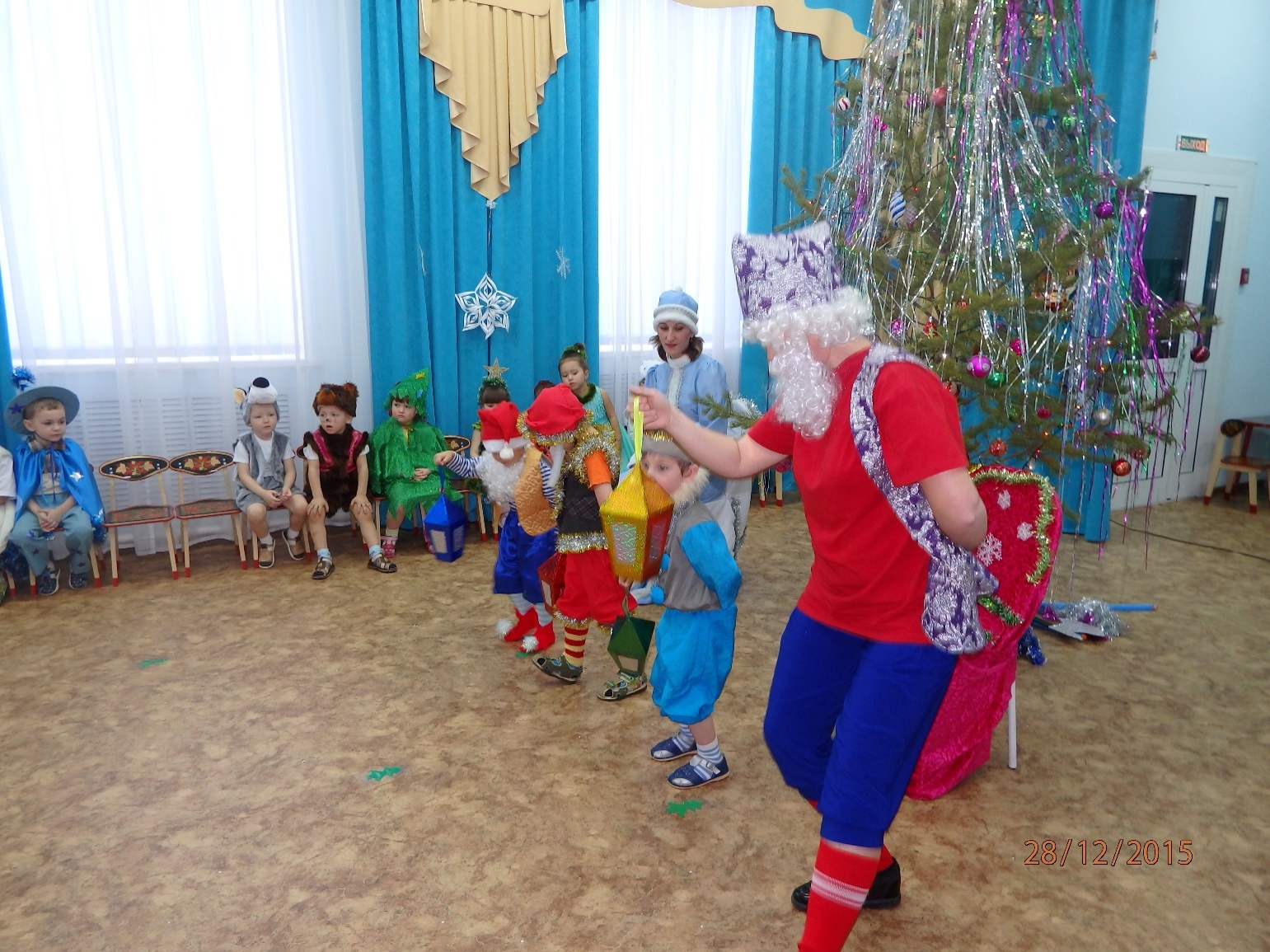 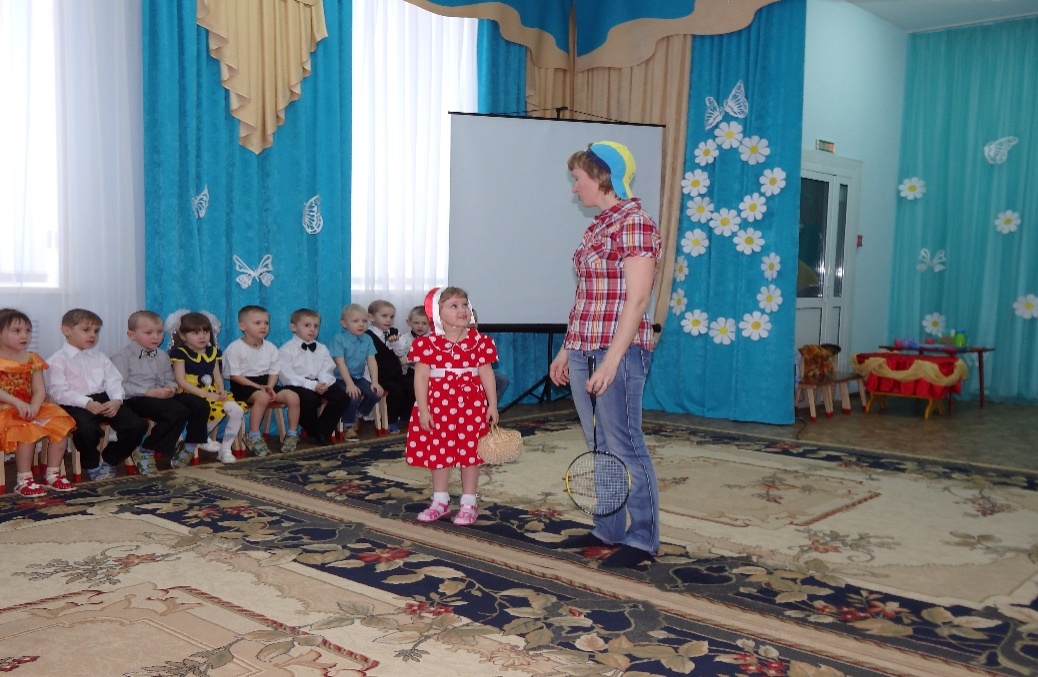 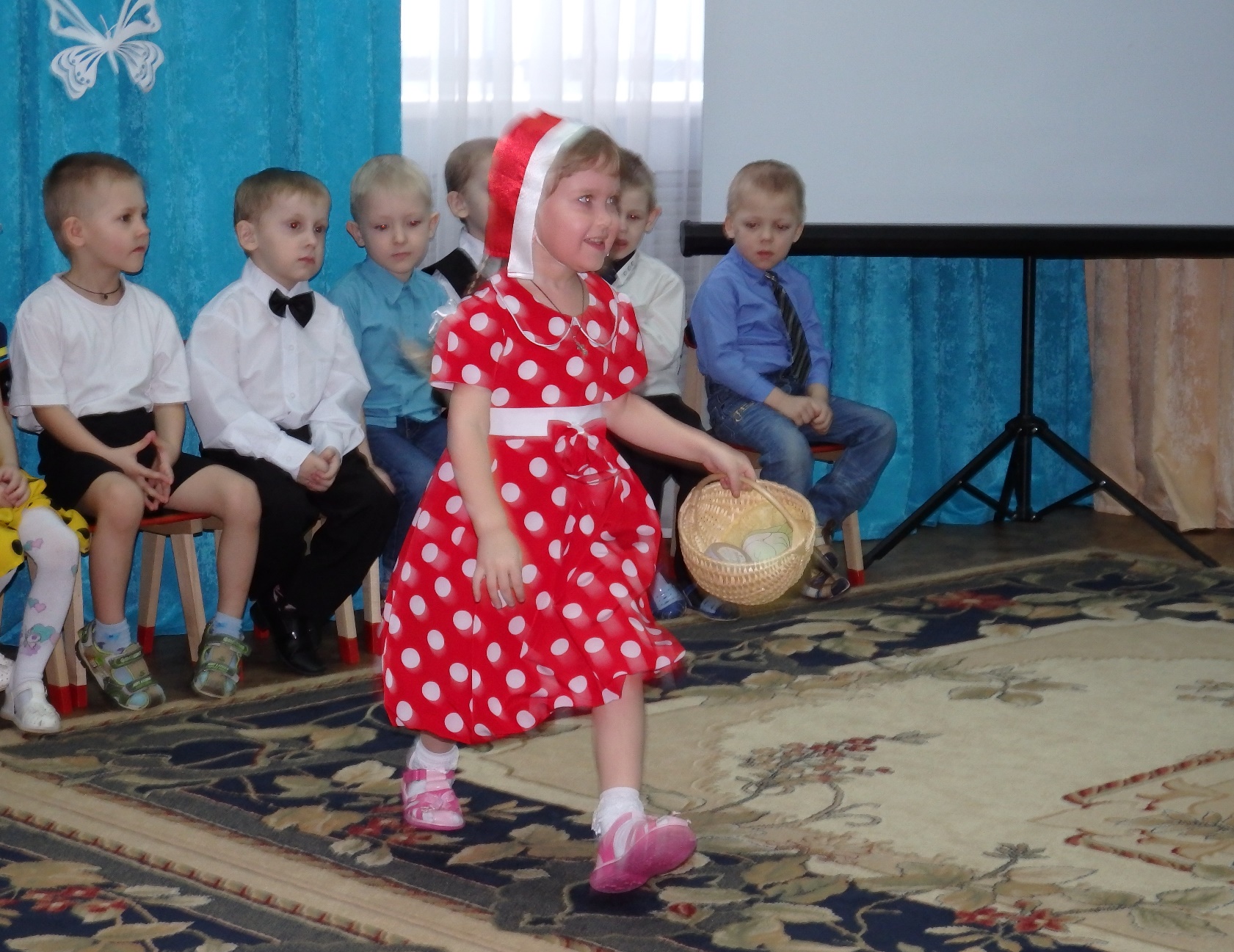 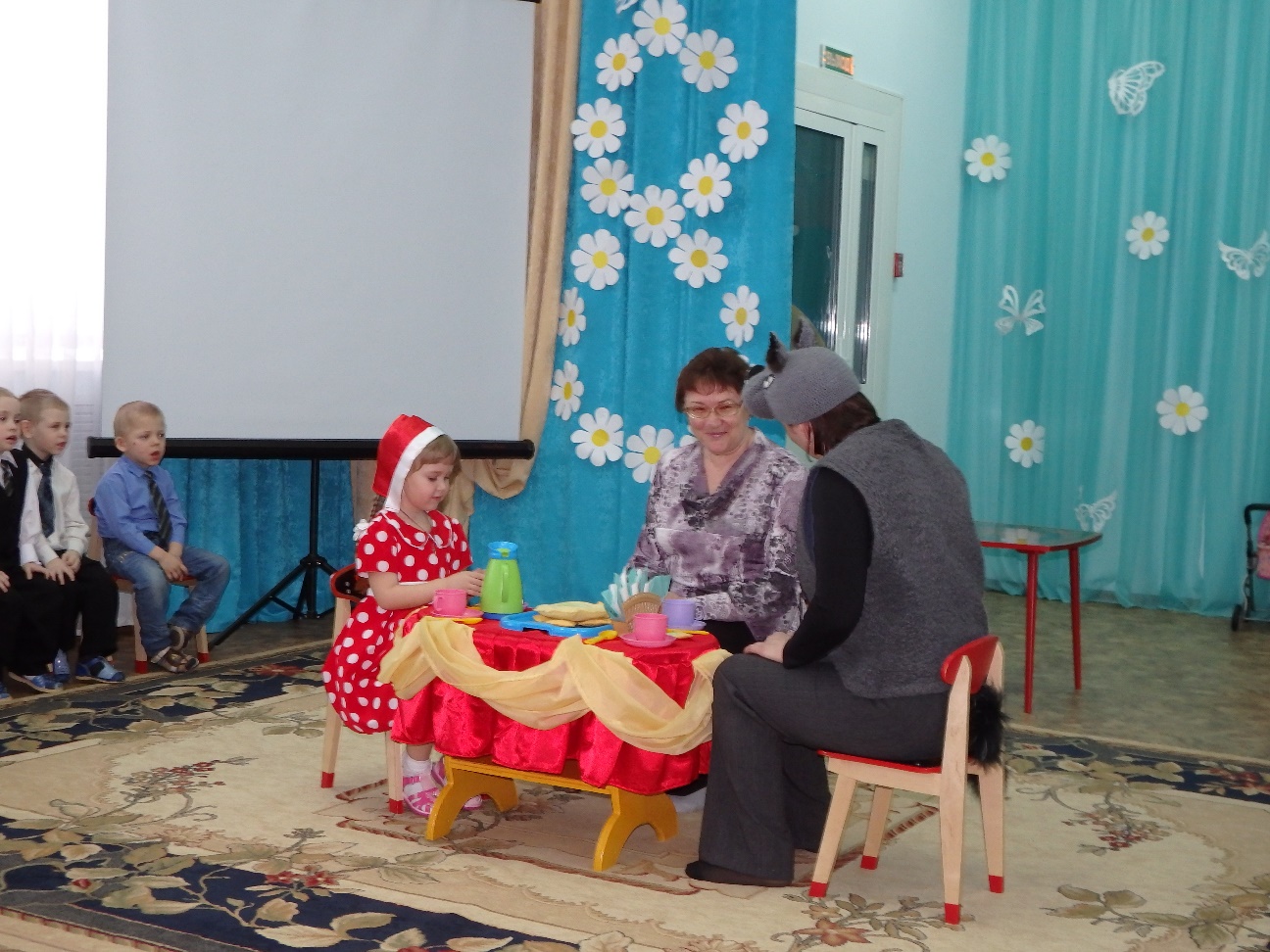 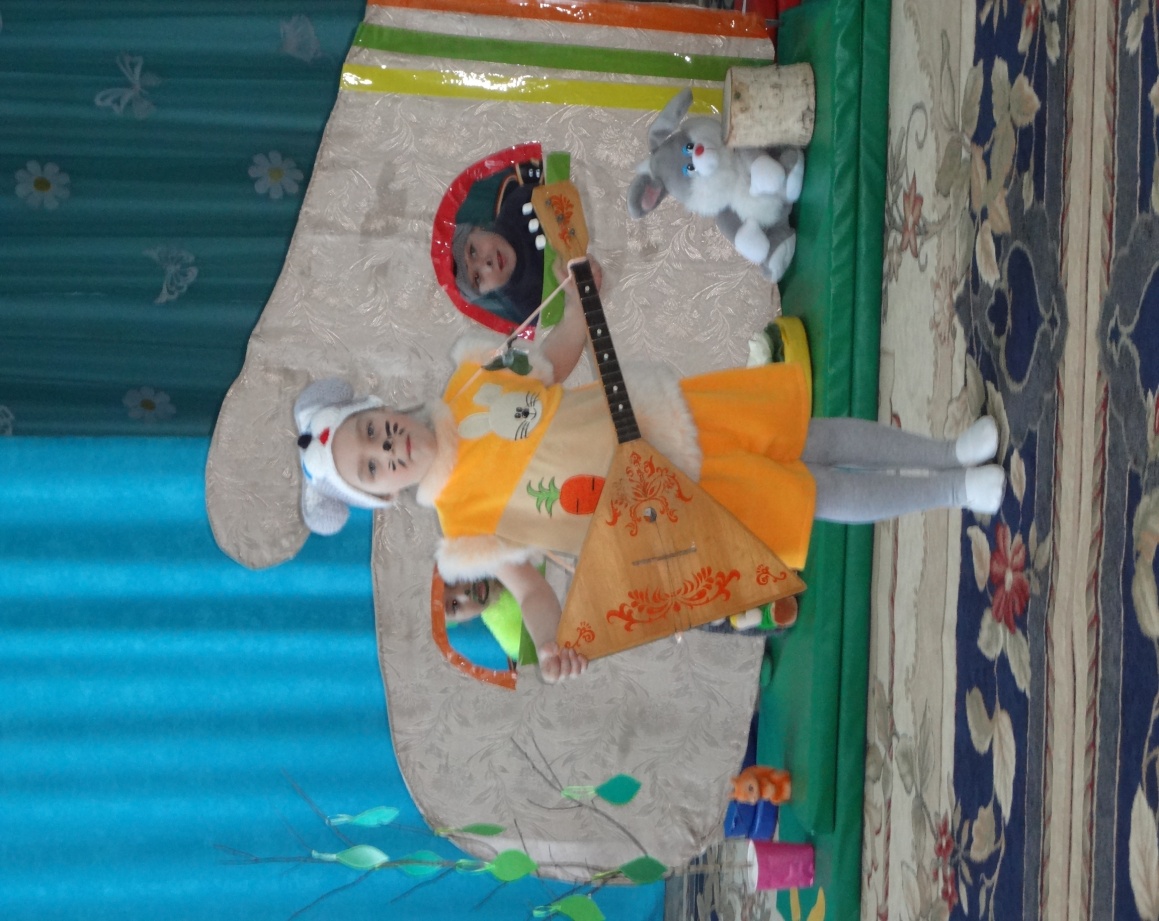 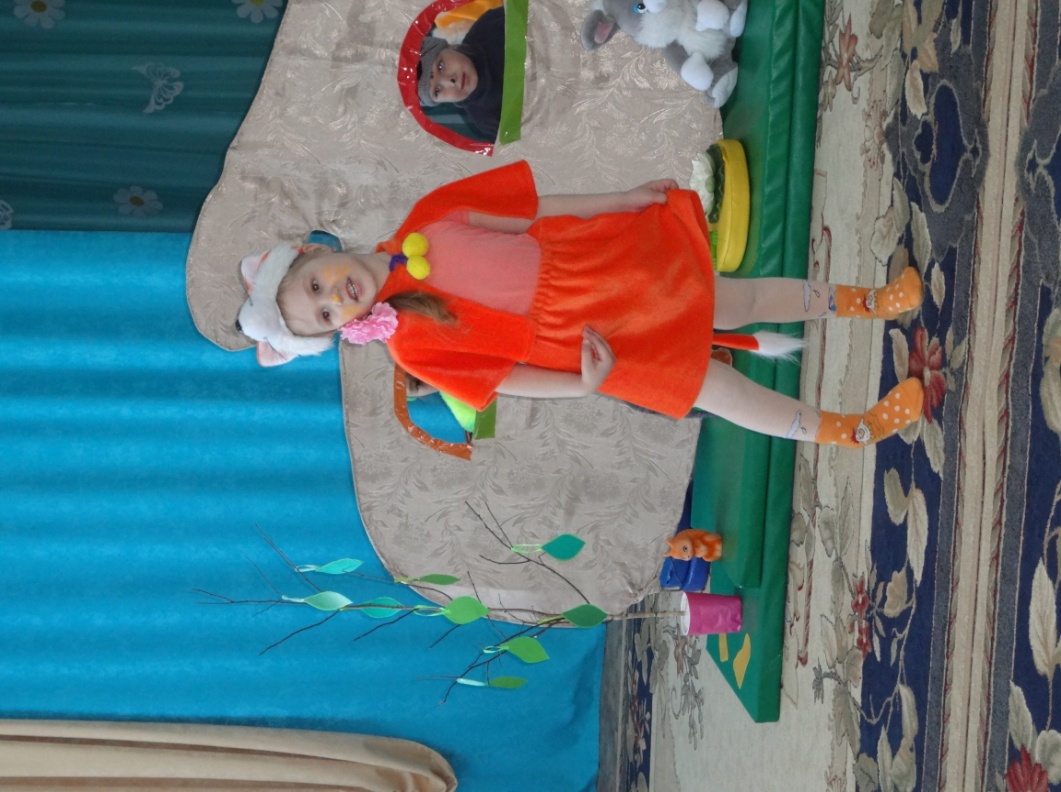 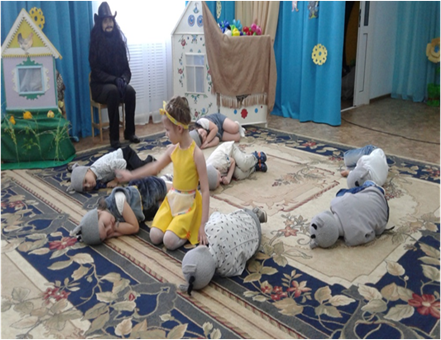 Список используемой литературы
Л.В. Артемова «Театрализованные игры дошкольников», Москва, «Посвещение», 1991г.
Т.Н. Караманенко «Кукольный театр – дошкольникам», Москва, «Просвещение», 1982г.
М.Д.Маханева “Театрализованные занятия в д/с” Москва, Творческий центр “Сфера”, 2003 г.
И.В.Штанько “Воспитание искусством в д/с” Москва, Творческий центр “сфера”, 2007 г.
Н.Ф. Губанова «Театрализованная деятельность дошкольников», Москва, «ВАКО», 2007г. 
Н. Ф Губанова «развитие игровой деятельности», Мозаика-Синтез 2012